AgeWell Sunday Worship
Sunday 8 October 2017 – Pentecost 18
The Call to Worship

Opening Prayer

Greeting
The Lord be with you;
And also with you.

Welcome and Introduction
Hymn 154
Great is your faithfulness
Prayers of Adoration 

Prayers of Confession
Lord, have mercy; Lord, have mercy.
Christ, have mercy; Christ, have mercy.
Lord, have mercy; Lord, have mercy.
The Declaration of Forgiveness
…And so I declare to you: 
in Jesus Christ, we are forgiven people:
Thanks be to God!
Praise God, the source of life and birth; praise God the Word, who came to earth;praise God the Spirit, holy flame; 
all glory, honour, to God’s name.
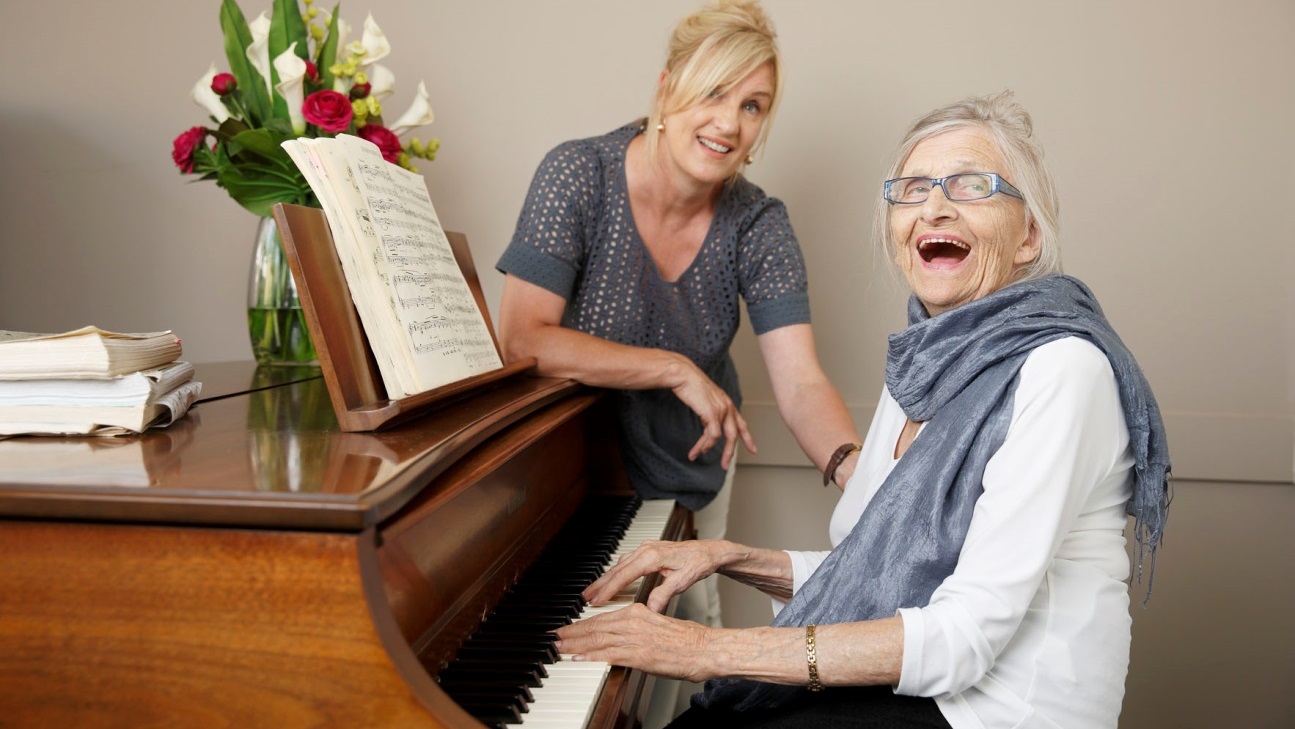 The Early Word 
‘Honour your father and your mother.’
Hymn 430 
Your words to me are life and health
Bible Readings 
Mt 21:33-46
Other lectionary readings are
Ex 20:1-4, 7-9, 12-20;
Psalm 19; 
Phil 3:4b-14.
Address or Sermon title here
Hymn 432
Christ is made the sure foundation
Offering
 
Offertory Prayer
We dedicate this money (and these gifts), Lord, for the work of your church, asking that you use all that we have and all that we are in your service. Amen.
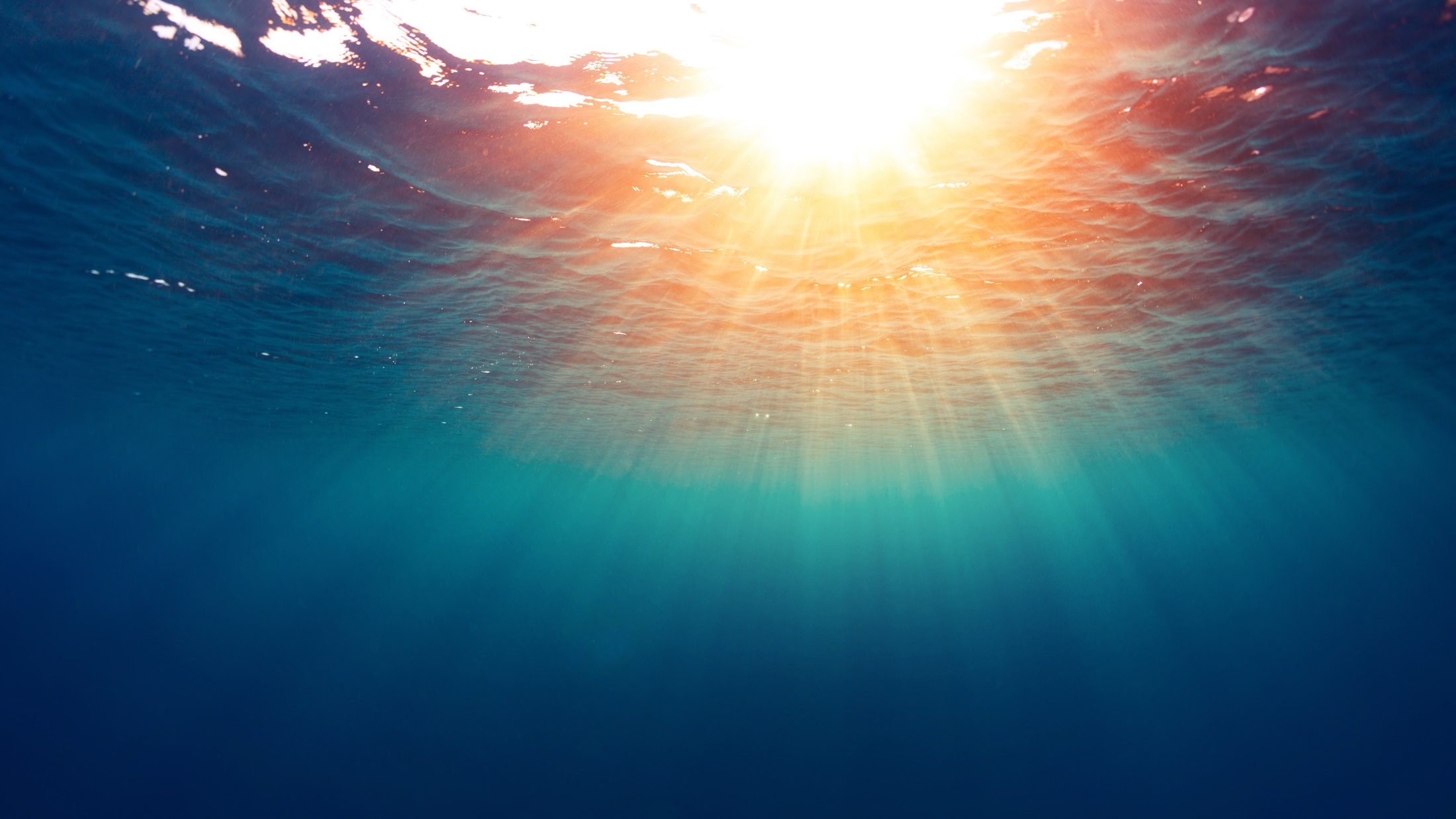 We share our news, joys and concerns
We pray for the Church and the World.
Lord, in your mercy, hear our prayer.
The Lord’s Prayer
Our Father in heaven, 
hallowed be your name, 
your kingdom come,
your will be done on earth 
as in heaven.
Give us today our daily bread.
Forgive us our sins as we forgive
those who sin against us.

Save us from the time of trial,
and deliver us from evil.

For the kingdom,
the power and the glory
are yours now and forever.

Amen.
Hymn 000
(select a suitable closing hymn)
Word of Mission
 
Blessing
 
Dismissal
Go in peace to love and serve the Lord: Thanks be to God!
Hymn 781
Father, bless us as we go.
Please join us for refreshments
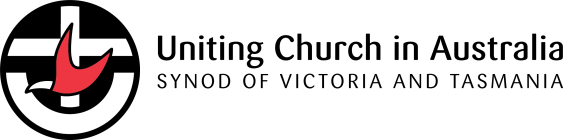 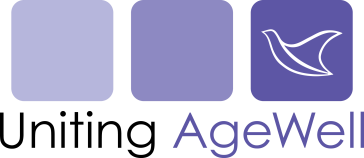